Διαταραχές του Ασβεστίου, Φωσφόρου και Μαγνησίου
Παπαχρήστου Ευάγγελος 
Επίκουρος Καθηγητής Παθολογίας – Νεφρολογίας
Ιατρική Σχολή Πανεπιστημίου Πατρών
ΔΙΑΤΑΡΑΧΕΣ ΑΣΒΕΣΤΙΟΥ
Ασβέστιο (Ca++)
Το συχνότερα απαντώμενο μεταλλικό στοιχείο του οργανισμού
Φυσιολογικές λειτουργίες:
Δομική σταθερότητα σκελετού
Νευρομυϊκή συστολή και μεταφορά μηνύματος
Μηχανισμοί πήξης
Έκκριση ορμονών
Ενζυμικές λειτουργίες
99% του ασβεστίου είναι αποθηκευμένο στα οστά (υδροξυαπατίτης: Ca10(PO4)6(OH)2)
1% «ελεύθερο» (ενδοκυττάριο – εξωκυττάριο)
Ισοζύγιο ασβεστίου: Λεπτό έντερο - Οστά - Νεφροί
Φυσιολογικές τιμές ασβεστίου ορού:
8.8 – 10.3 mg/dl (2.2 – 2.6 mmol/L, 4.4 – 5.2 mEq/L)
Μονάδες μέτρησης:
mmol/L = [mg/dl x 10] ÷ MB
mEq/L = mmol/L x σθένος
1mg/dl = 0.25 mmol/L = 0.5 mEq/L
Αξιολόγηση τιμών Ca++ ορού(ιονισμένο Ca++ φυσιολογικό)
Ψευδοϋπασβεστιαιμία
Αλβουμίνη <4g/dl
↓ τιμής του ολικού Ca++ορού (ιονισμένο Ca++ κφ)
Για κάθε ↓ 1g/dl της αλβουμίνης: ↓ 0.8mg/dl Ca++ορού
Ψευδοϋπερασβεστιαιμία
Αλβουμίνη >4g/dl
↑ τιμής του ολικού Ca++ορού (ιονισμένο Ca++ κφ)
Ελάττωση ενδαγγειακού όγκου
Δίαιτα υψηλού λευκώματος (αθλητές)
[Speaker Notes: Η υπερασβεστιαιμία στο ΠΜ είναι αληθής και οφείλεται σε οστεολύσιες. Όμως σε σπάνιες περιπτώσεις σε Πολλαπλό Μυέλωμα η κλωνική ανοσοσφαιρίνη εμφανίζει μεγάλη σύνδεση με το ασβέστιο με αποτέλεσμα την παρουσία υπερασβεστιαιμίας με φυσιολογικό ιονοσμένο ασβέστιο.]
Αξιολόγηση τιμών Ca++ ορού(Ca++ορού φυσιολογικό)
Διαταραχές της οξεοβασικής ισορροπίας
Αλκάλωση: 
Αύξηση της σύνδεσης ασβεστίου με την αλβουμίνη
Ελάττωση του ιονισμένου ασβεστίου
Οξεία αναπνευστική αλκάλωση:
Για κάθε ↑0.1 pH: ↓ 0.16mg/dl του ιονισμένου Ca++
Οξέωση:
Μείωση της σύνδεσης ασβεστίου με αλβουμίνη
Αύξηση του ιονισμένου ασβεστίου
Η διόρθωση της οξέωσης με HCO3- ελαττώνει το ιονισμένο ασβέστιο και μπορεί να οδηγήσει σε τετανία
Ασθενείς με ΧΝΝ: μέτρηση ιονισμένου Ca++
Ομοιόσταση Ασβεστίου
Νεφροί
Οστά
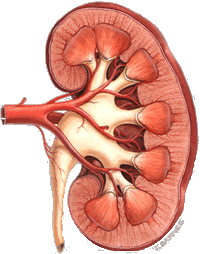 1,25 Vit D3 (+)
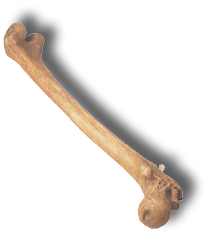 PTH(+)
PTH
Ca++
Ca++
1,25 Vit D3
Ca++
Ca++
Λεπτό έντερο
Ομοιόσταση Ασβεστίου
Ca++
αίματος
Απορρόφηση
Εναπόθεση
[Speaker Notes: Define osteoblasts (builders) and osteoclasts (resorbers) again
Calcitonin
Parathormone
Vit D3

Other hormonal regulators of Ca++ homeostasis:    Estrogens 
-stimulate osteoblast activity , limits osteoclast activity, and enhance PTH secretion
-although there is a lot of disagreement on what estrogens do exactly in bone
 
-estrogens changes the set point of PTH cells in the parathyroid so a greater reduction of Ca++ is needed to increase PTH secretion (so E2 decreases Ca++ loss from bones)
 
Clinical aspects:  
-(there are not many clinical problems with Ca++, because it rapidly leads to death)
-Osteoporosis:  decalcification and loss of bone matrix from the skeleton
	-maximum bone mass is achieved in women at age 35
-in the 30 years after menopause, women lose 30-50% of their bone mass
	-more common in women than men, may be because women have smaller bone calcium reserves
	-treatment:
		-estrogen replacement
		-increased Ca++ in the diet (slow down Ca++ turnover from bone)
		-exercise (especially weight bearing activities)
		  stimulates bone deposition
		  raquet arm of tennis players is 35% more dense than other arm]
Ομοιόσταση Ασβεστίου
Βιταμίνη D 
Έντερο: αυξάνει την απορρόφηση ασβεστίου - φωσφόρου
Νεφροί: αυξάνει την επαναρρόφηση ασβεστίου 
Οστά: αυξάνει την απορρόφηση ασβεστίου 
Παραθορμόνη (PTH)  
Νεφροί: 
Αυξάνει την επαναρρόφηση ασβεστίου 
Μειώνει την επαναρρόφηση φωσφόρου
Αυξάνει την σύνθεση της ενεργού μορφής της βιταμίνης D (1,25 διϋδροξυχοληκασλιφερόλη)
Οστά: αυξάνει την απορρόφηση ασβεστίου
Ομοιόσταση Παραθορμόνης
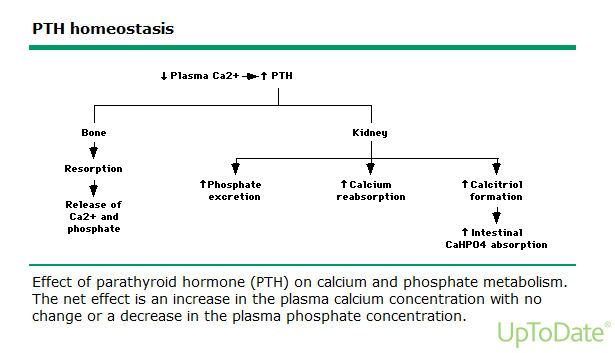 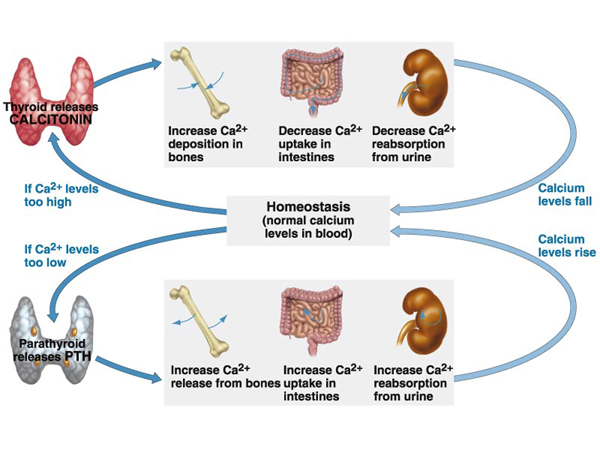 Ομοιόσταση ασβεστίου: Λεπτό έντερο
↑ απορρόφησης:
Εφηβεία - κύηση – γαλουχία (βιτ D)
Υπερβιταμίνωση D - μεγαλακρία
Δίαιτα πλούσια σε ασβέστιο
↓ απορρόφησης:
Δίαιτα πτωχή σε ασβέστιο, πλούσια σε φυτικές ίνες – λίπη
Κορτικοστεροειδή
Μεγάλη ηλικία
Ανεπάρκεια οιστρογόνων
Γαστρεκτομή, σ. δυσαπορρόφησης
Σ. Διαβήτης 
ΧΝΝ
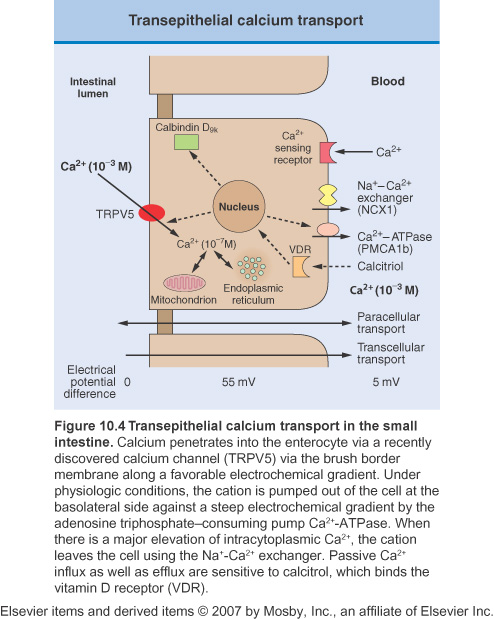 Ομοιόσταση ασβεστίου: Νεφροί
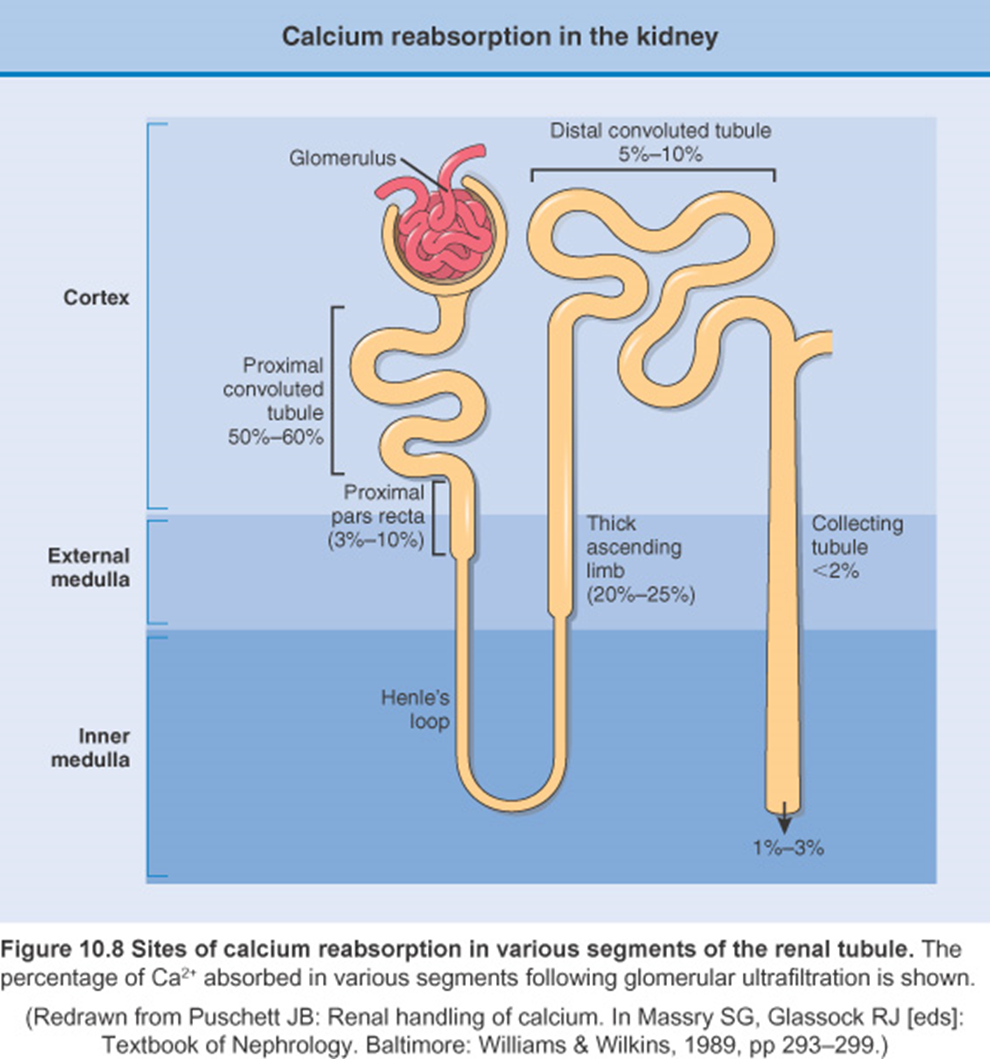 Μείωση της απέκκρισης Ca++
PTH
Υπασβεστιαιμία
Θειαζίδες
Αλκάλωση
Αύξηση της απέκκρισης Ca++
Αύξηση εξωκυττάριου όγκου
Υπερασβεστιαιμία
Διουρητικά αγκύλης
Οξέωση
Ο πρωταρχικός ρόλος της νεφρικής απέκκρισης Ca++ είναι η ρύθμιση του γενικότερου ισοζυγίου ασβεστίου και όχι του  Ca++ ορού (ρύθμιση επιπέδων Ca++ ορού → PTH, VitD).
ΥΠΕΡΑΣΒΕΣΤΙΑΙΜΙΑ
Υπερασβεστιαιμία: Κλινικές εκδηλώσεις
Πρώιμα συμπτώματα: Κόπωση, μυϊκή αδυναμία, ευερεθιστότητα, αδυναμία συγκέντρωσης.
ΓΕΣ: Δυσκοιλιότητα, ναυτία, έμετοι, επιγραστραλγία
Νεφροί: Υπέρταση, πολυουρία, νεφρολιθίαση, νεφρασβέστωση
ΚΝΣ: Κεφαλαλγία, απώλεια μνήμης, υπνηλία, κώμα
ΗΚΓ: Βράχυνση QT διαστήματος
Υπερασβεστιαιμία: Αίτια
Κακοήθεις + Υπερπαραθυρεοειδισμός= >90%
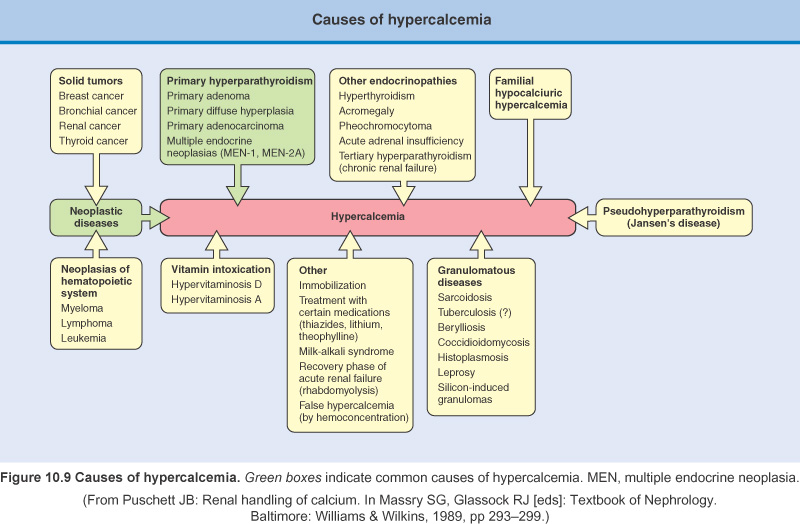 Υπερασβεστιαιμία: Διαγνωστική προσέγγιση
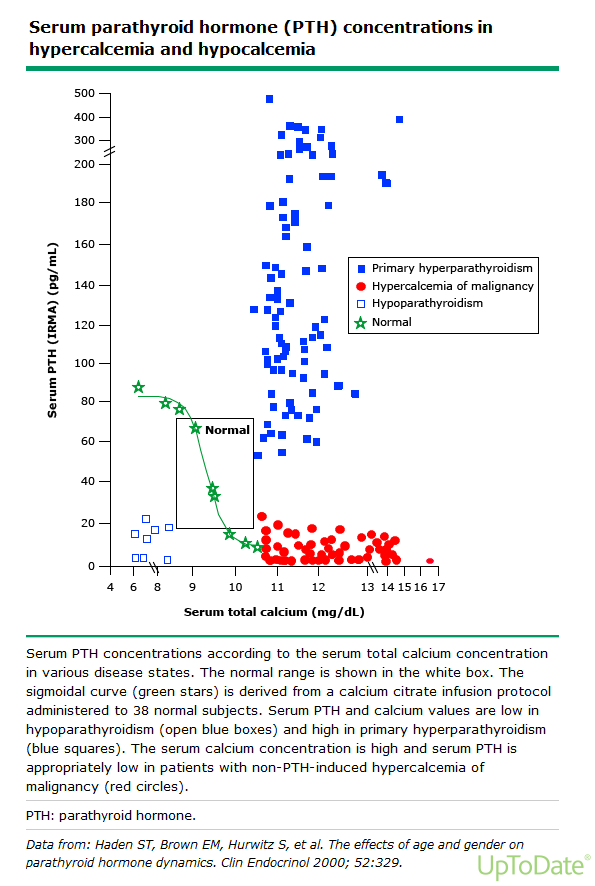 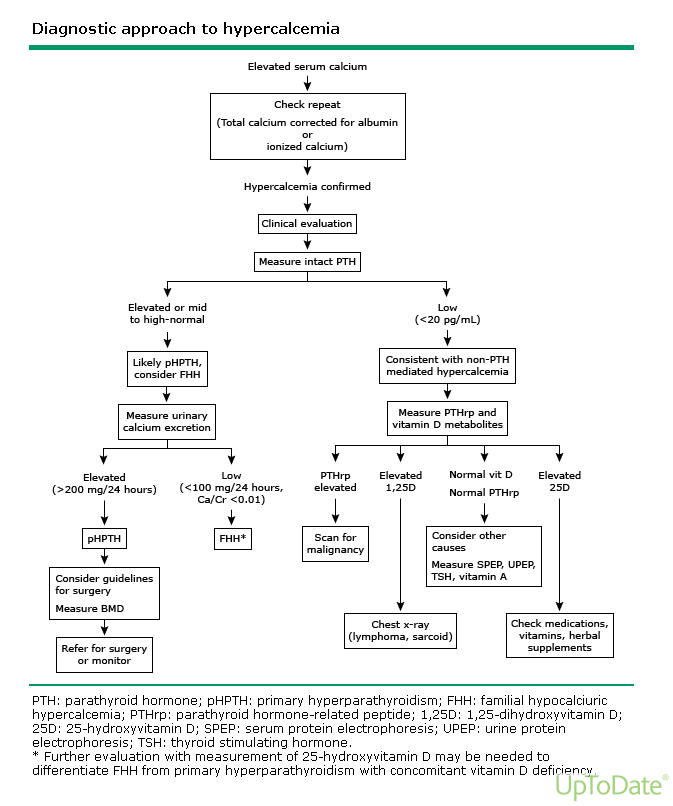 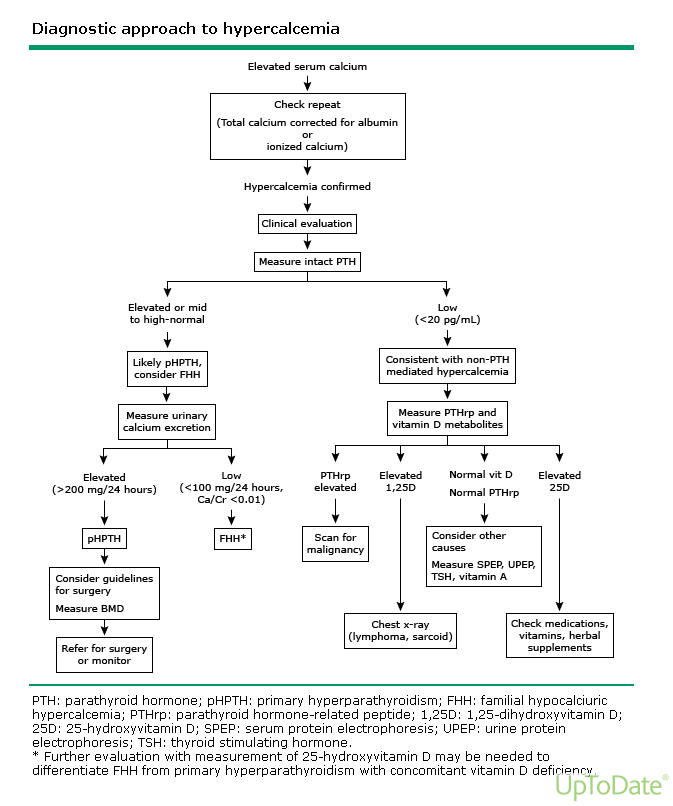 Υπερασβεστιαιμία: Αντιμετώπιση
Ήπια υπερασβεστιαιμία (Ca++ <12 mg/dl)
Διακοπή θειαζιδικών διουρητικών
Δίαιτα πτωχή σε ασβέστιο
Άφθονη λήψη υγρών
Μέτρια υπερασβεστιαιμία (Ca++ 12 – 14 mg/dl)
Διόρθωση αφυδάτωσης: 
Φυσιολογικός ορός (300ml/h → 150ml/h)
Αύξηση νεφρικής αποβολής ασβεστίου
Υπερασβεστιαιμία: Αντιμετώπιση
Σοβαρή υπερασβεστιαιμία (Ca++ >14 mg/dl)
Διόρθωση αφυδάτωσης: 
Φυσιολογικός ορός (300ml/h → 150ml/h)
Αύξηση νεφρικής αποβολής ασβεστίου
Φουροσεμίδη:
Αύξηση νεφρικής αποβολής ασβεστίου
Ένδειξη σε ασθενείς με καρδιακή ανεπάρκεια
Καλσιτονίνη:
4-6 IU/Kg
Αναστολή οστικής απορρόφησης Ca++
Aύξηση νεφρικής αποβολής Ca++
Δράση μόνο για 48h
Υπερασβεστιαιμία: Αντιμετώπιση
Σοβαρή υπερασβεστιαιμία (Ca++ >14 mg/dl)
Διφωσφονικά:
Zoledronic acid (4mg IV), Pamidronate (60-90mg IV)
Αναστολή απελευθέρωσης Ca++ από οστεοκλάστες
Δράση για 2-4 εβδομάδες
Προσοχή σε σοβαρή νεφρική νόσο (νεφρωσικό σύνδρομο)
Κορτικοειδή:
Πρεδνιζολόνη 20-40 mg/d
Αναστολή εντερικής απορρόφησης Ca++
Αναστολή παραγωγής καλσιτριόλης από μονοκύτταρα
Υπερβιταμίνωση D, σαρκοείδωση, λεμφώματα
Αιμοκάθαρση:
Σε σοβαρές περιπτώσεις (Ca++ >15mg/dl)
Διάλυμα ↓ Ca++
Σε ασθενείς με κακοήθεια και υποκείμενη σοβαρή καρδιακή ή νεφρική ανεπάρκεια
ΥΠΑΣΒΕΣΤΙΑΙΜΙΑ
Υπασβεστιαιμία: Κλινικές εκδηλώσεις
Τετανία
Παραισθησίες
Μυϊκές συσπάσεις
Σ. Trousseau
Σ. Chvostek
Σπασμοί
Λαρυγγόσπασμος
Βρογχόσπασμος
Καρδιακές
Παράταση QT διαστήματος
Υπόταση
Καρδιακή ανεπάρκεια
Αρρυθμίες
Οίδημα οπτικής θηλής
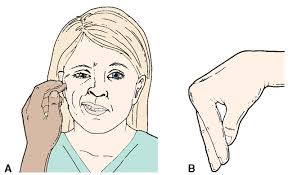 Υπασβεστιαιμία: Αιτιολογία
Υποπαραθυρεοειδισμός (↓ PTH)
Γενετικά νοσήματα
Ανωμαλίες στη σύνθεση της PTH
Μετεγχειρητική
Θυρεοειδεκτομή
Παραθυρεοειδεκτομή (σ. «πεινασμένου οστού»)
Ακτινοβολία τραχήλου
Αυτοανοσία
Διηθητικά νοσήματα παραθυρεοειδών
Κοκκιωματώδη νοσήματα
Αιμοσιδήρωση
Μεταστάσεις
HIV
Υπασβεστιαιμία: Αιτιολογία
Υπερπαραθυρεοειδισμός (↑ PTH)
Ανεπάρκεια vit D
Μειωμένη πρόσληψη – ↓ εντερική απορρόφηση
Ηπατική νόσος - αντιπηκτικά (↓ 25(OH)D)
ΧΝΝ
Αντίσταση στη PTH
Ψευδοϋποπαραθυρεοειδισμός
Υπομαγνησιαιμία
Νεφρικά νοσήματα
Απώλεια Ca++ από την κυκλοφορία
Υπερφωσφαταιμία
Σύνδρομο λύσης όγκου
Οξεία παγκρεατίτιδα
Οστεοβλαστικές μεταστάσεις
Οξεία αναπνευστική αλκάλωση
Σήψη
Υπασβεστιαιμία: Αιτιολογία
Φάρμακα
Διφωσφονικά
Cinacalcet
Χηλικοί παράγοντες (EDTA, κιτρικά)
Foscarnet (σύνδεση με Ca++ στη κυκλοφορία)
Φενυτοϊνη (μετατροπή της Vit D σε ανενεργούς μεταβολιτες)
Δηλητηρίαση με Φθόριο
Σκιαγραφικοί παράγοντες MRI
Διαταραχές μαγνησίου
Υπομαγνησιαιμία (αναστολή σύνθεσης PTH ή αντίσταση στη δράση της)
Υπασβεστιαιμία: Αντιμετώπιση
Εξαρτάται από τη βαρύτητα και το υποκείμενο αίτιο
Οξεία →  συμπτωματική
Χρόνια → ασυμπτωματική
Όταν συνυπάρχει υπομαγνησιαιμία (↓Mg++)
Αντίσταση και αναστολή της έκκρισης PTH
Επιδείνωση υπασβεστιαιμίας
Αναπλήρωση μαγνησίου
Ασβέστιο p.o.
Σε ήπιες καταστάσεις
Ανθρακικό ασβέστιο (500mg)
Βιταμίνη D
Καλσιτριόλη
Υπασβεστιαιμία: Αντιμετώπιση
Ενδείξεις αναπλήρωσης με IV Ca++:
Συμπτώματα
Παράταση QT διαστήματος
Οξεία και ταχεία πτώση Ca++ ορού
Amp Calcium Gluconate 5% (10ml)
Έναρξη με 1-2amp σε 15-20min
Συντήρηση: Διάλυση σε N/S ή D/W σε συνεχή στάγδην έγχυση (ποτέ μαζί με HCO3- , PO4--)
Ανάγκες: 0.5 – 1.5mg Ca++/h
ΔΙΑΤΑΡΑΧΕΣ ΦΩΣΦΟΡΟΥ
Φώσφορος (P)
Αμέταλλο χημικό στοιχείο που δεν απαντάται ελεύθερο στη φύση αλλά υπό μορφή φωσφορικών ριζών (ΗPO42-, H2PO4-, PO43-).
Ο ανόργανος φώσφορος PO43- (phosphate) συμμετέχει σε πολλές κυτταρικές λειτουργίες:
Βασικό συστατικό RNA – DNA
Ενεργειακή κάλυψη (ATP)
Ενδοκυττάρια σηματοδότηση (c-AMP, c-GMP)
Φωσφορυλίωση φωσφολιπιδίων (κυτταρικές μεμβράνες)
Σχηματισμός υδροξυαπατίτη στα οστά Ca10(PO4)6(OH)2
1% του Σωματικού Βάρους αποτελείται από φώσφορο (700gr)
85% οστά και δόντια (υδροξυαπατίτης)
15% μαλακοί ιστοί και εξωκυττάριο υγρό
Ομοιοστασία Ασβεστίου - Φωσφόρου
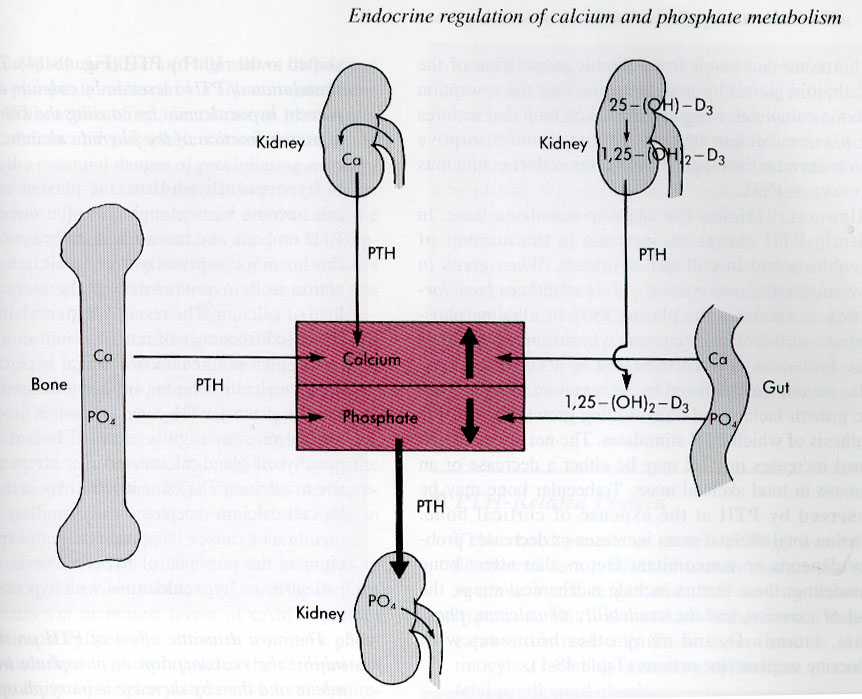 Φυσιολογικές τιμές φωσφόρου ορού:
2.5 – 4.5 mg/dl (0.80 – 1.45 mmol/L)
Φώσφορος: Κατανομή
Ανόργανος P
30%
Οργανικός P
70%
Φώσφορος: Ισοζύγιο
Ισοζύγιο φωσφόρου: Λεπτό έντερο
Η εντερική απορρόφηση είναι γραμμική, εξαρτώμενη από το διαιτητικό φορτίο P (60%)
Η βιταμίνη D αυξάνει την εντερική απορρόφηση P
Η δίαιτα υψηλή σε Ca++ μειώνει την εντερική απορρόφηση P
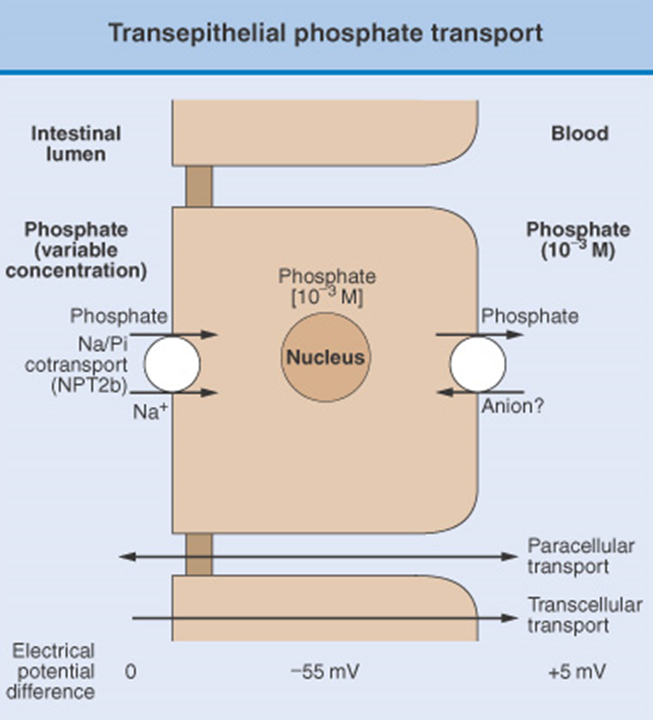 Ισοζύγιο φωσφόρου: Νεφροί
Καθημερινά διηθούνται 6.000 – 8.000mg P 
Εγγύς εσπειραμένο: ενεργητική επαναρρόφηση 90% (συμμεταφορέας Na/Pi)
Tm(P): 0.1mmol/min (140 mmol/4000mg/24h)
Ρύθμιση επαναρρόφησης – απέκκρισης:
Φώσφορος αίματος
PTH
FGF-23
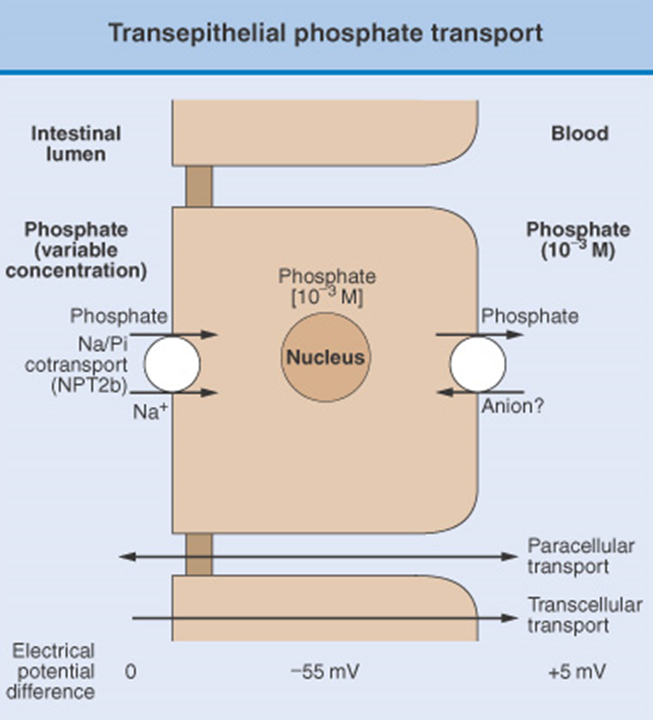 Άξονας FGF-23 - Klotho
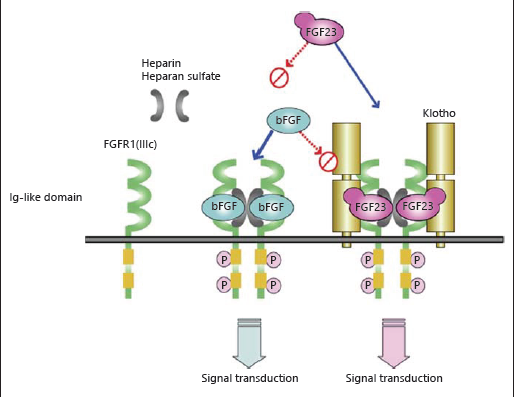 FGF-23
Ορμόνη (251 αμινοξέα, 26kDa) που συντίθεται από οστεοκύτταρα
Αύξηση νεφρικής κλασματικής απέκκρισης P (καταστολή συμμεταφορέα NaPi στο εγγύς σωληνάριο)
Καταστολή της 25-hydroxyvitaminD-1α-hydroxylase (↓ εντερικής απορρόφησης P)
Klotho
Σύνθεση στους νεφρούς
Συνυποδοχέας απαραίτητος για την ενεργοποίηση του FGF-23
Αντιγηραντικές ιδιότητες,  αναστολέας αγγειακής ασβεστοποίησης, ενδοθηλιακή δυσλειτουργία και αθηροσκλήρυνση
Urakawa I, et al: Nature 2006;444:770-774
FGF-23 – Klotho και δευτεροπαθής υπερπαραθυρεοειδισμός
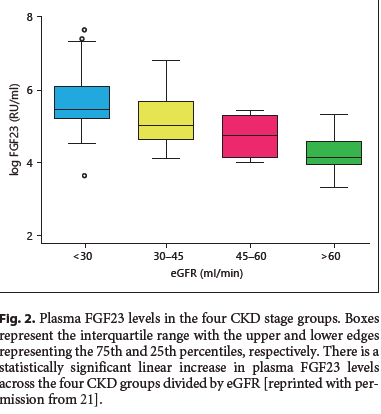 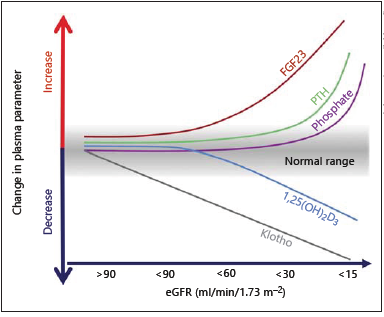 Σε πρώιμα στάδια ΧΝΝ η αύξηση του FGF-23 προκαλεί φωσφατουρία σε μια προσπάθεια  αποκατάστασης φυσιολογικού ισοζυγίου P
Η ταυτόχρονη όμως καταστολή της 1-α υδροξυλάσης οδηγεί σε ↓ Ca++ και σε ↑ της PTH
Σε ασθενείς με ΧΝΝ τα επίπεδα FGF-23 σχετίζονται θετικά με το επίπεδο φωσφόρου
Guiterez O, et al: J Am Soc Nephrol 2005:2205-2215
Kim HR, et al: Am J Kidney Dis 2013:899-909
ΥΠΕΡΦΩΣΦΑΤΑΙΜΙΑ
Υπερφωσφαταιμία: Αυξημένο φορτίο P
H υπερφωσφαταιμία προκαλεί συμπτωματική υπασβεστιαιμία λόγω σχηματισμού συμπλόκων Ca-P στους μαλακούς ιστούς.
Σύνδρομο λύσης όγκου:
Μετά από ΧΜΘ (λεμφώματα, λευχαιμίες)
Υπερκαλιαιμία, υπερουριχαιμία, αζωθαιμία
Ραβδομυόλυση:
Συνυπάρχει ΟΝΒ
Στη φάση αποκατάστασης από ΟΝΒ προκαλείται υπερασβεστιαιμία λόγω κινητοποίησης Ca από τους μαλακούς ιστούς
Εξωγενής χορήγηση:
Υπακτικά που περιέχουν Φώσφορο (Phospho-Soda)
Οξεία νεφροπάθεια από φώσφορο
Υπερφωσφαταιμία: αίτια
Έκπτωση νεφρικής λειτουργίας
Οξεία νεφρική βλάβη
Χρόνια Νεφρική Νόσος
Αυξημένη σωληναριακή επαναρρόφηση P
Υποπαραθυρεοειδισμός
Μεγαλακρία
Διφωσφoνικά
Υπερβιταμίνωση D
Κυτταρική μετακίνηση
Γαλακτική και Μεταβολική οξέωση
Ψευδοϋπερφωσφαταιμία
Υπεργαμμασφαιριναιμία (ΠΜ, μ. Waldenström)
Yπερλιπιδαιμία
Αιμόλυση
Υπερχολερυθριναιμία
Φάρμακα (αμφοτερικίνη Β, Ηπαρίνη, tPA)
Υπερφωσφαταιμία: αντιμετώπιση
Οξεία υπερφωσφαταιμία
Αντιμετώπιση της υπασβεστιαιμίας
Χορήγηση φυσιολογικού ορού
Σε φυσιολογική νεφρική λειτουργία η υπερφωσφαταιμία διορθώνεται σε 6-8 ώρες
Αιμοκάθαρση: Υπερφωσφαταιμία – υπασβεστιαιμία σε ασθενείς με επηρεασμένη νεφρική λειτουργία
Χρόνια υπερφωσφαταιμία
Δίαιτα χαμηλή σε φώσφορο
Φωσφοροδεσμευτικά φάρμακα
ΥΠΟΦΩΣΦΑΤΑΙΜΙΑ
Φυσιολογική απάντηση σε υποφωσφαταιμία
Υποφωσφαταιμία: αίτια
Κυτταρική ανακατανομή
Αυξημένη έκκριση ινσουλίνης
Οξεία αναπνευστική αλκάλωση
Σύνδρομο «πεινασμένου οστού»
Μειωμένη εντερική απορρόφηση
Δίαιτα ↓ σε φώσφορο
Φάρμακα (αντιόξινα αλουμινίου, μαγνησίου, νιασίνη)
Χρόνια διάρροια, στεατόρροια
Ανεπάρκεια βιταμίνης D
Αυξημένη νεφρική απώλεια
Υπερπαραθυρεοειδισμός 
Ανεπάρκεια βιταμίνης D
Μεταμόσχευση νεφρού
Οικογενής υποφωσφαταιμική ραχίτιδα
Οστεομαλακία
Σ. Fanconi
Καρβοξυμαλτοζικός Σίδηρος
Αιμοκάθαρση
Pούρων <100mg/24h (FEPO4<5%)
Pούρων >100mg/24h (FEPO4>5%)
Υποφωσφαταιμία: Κυτταρική ανακατανομή
Αυξημένη έκκριση ινσουλίνης (καταστάσεις με υποκείμενη ένδεια φωσφόρου)
Διαβητική κετοξέωση (ωσμωτική διούρηση)
Χορήγηση υδατανθράκων μετά από νηστεία – υποσιτισμό
Υπερσιτισμός
Οξεία αναπνευστική αλκάλωση
↑ pH: ενδοκυττάρια ενεργοποίηση γλυκόλυσης 
Το συχνότερο αίτιο σε νοσηλευόμενους ασθενείς
Σύνδρομο «πεινασμένου οστού»
Κατά την άμεση μετεγχειρητική περίοδο μετά από παραθυρεοειδεκτομή (θυρεοειδεκτομή)
Προέχουν τα συμπτώματα της υπασβεστιαιμίας
Υποφωσφαταιμία: αίτια
Μειωμένη εντερική απορρόφηση
Δίαιτα ↓ σε φώσφορο
Φάρμακα (αντιόξινα αλουμινίου, μαγνησίου, νιασίνη)
Χρόνια διάρροια, στεατόρροια
Ανεπάρκεια βιταμίνης D
Ασιτία - αλκοολοσμός
Αυξημένη νεφρική απώλεια
Υπερπαραθυρεοειδισμός 
Ανεπάρκεια βιταμίνης D
Μεταμόσχευση νεφρού
Διουρητικά
Οικογενής υποφωσφαταιμική ραχίτιδα
Οστεομαλακία
Σ. Fanconi
Αιμοκάθαρση
Υποφωσφαταιμία: κλινικές εκδηλώσεις
Σχετίζονται με την ενδοκυττάρια ένδεια φωσφόρου:
↓ 2,3-DPG ερυθρών αιμοσφαιρίων → ελαττωμένη απελευθέρωση O2 σε ιστικό επίπεδο
↓ ενδοκυττάριου ATP
Κεντρικό νευρικό σύστημα
Εγκεφαλοπάθεια (αποπροσανατολισμός, παραλήρημα, σπασμοί, κώμα)
Καρδιοαναπνευστικό σύστημα
↓ συσταλτικότητα μυοκαρδίου, αρρυθμίες
↓ διαφραγματική συσταλτικότητα
[Speaker Notes: 2,3 DPG: διφωσφογλυκερικό οξύ ερυθρών]
Υποφωσφαταιμία: κλινικές εκδηλώσεις
Μυοσκελετικό σύστημα
Μυοπάθεια
Δυσφαγία
Ειλεός
Ραβδομυόλυση:
Υποφωσφαταιμία σε έδαφος προϋπάρχουσας ένδειας P (αλκοολισμός)
Απελευθέρωση P από τα κατεστραμμένα μυϊκά κύτταρα
Αιμοποιητικό σύστημα
 ↓ ενδοκυττάριου ATP
Αιμόλυση σε επίπεδα P<0.5mg/dl
Ελαττωμένη φαγοκυττάρωση
Δυσλειτουργία αιμοπεταλίων
Υποφωσφαταιμία: αντιμετώπιση
Η αντιμετώπιση της υποκείμενης αιτίας συνήθως διορθώνει και την υποφωσφαταιμία (διαβ. κετοξέωση, διάρροιες).
Η υποφωσφαταιμία λόγω νεφρικής απώλειας είναι πιο ανθεκτική στη θεραπεία με P (↑ αναπληρωσης → ↑ φωσφατουρίας)
Ήπια – μέτρια υποφωσφαταιμία (1 – 2.5mg/dl)
p.o. αναπλήρωση P
Σοβαρή υποφωσφαταιμία (P<1mg/dl)
IV αναπλήρωση P (sodium phosphate)
ΔΙΑΤΑΡΑΧΕΣ ΜΑΓΝΗΣΙΟΥ
Μαγνήσιο (Mg++)
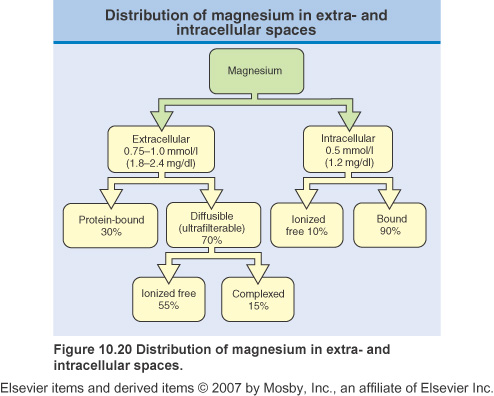 Φυσιολογικές τιμές: 1.7-2.1 mg/dL (1.4-1.7 meq/L, 0.70-0.85 mmol/L)
Μεταβολικές διεργασίες:
Φλεγμονή, ανοσία, νευρομυϊκή μετάδοση σήματος, αρτηριακή πίεση
«Ορφανό» κατιόν. Τα επίπεδά του δεν ρυθμίζονται από κάποια ορμόνη.
Ομοιόσταση Mg++
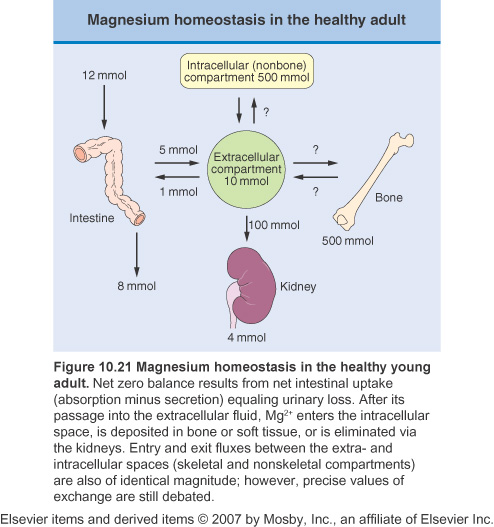 Οστά:
Αποτελούν την κύρια αποθήκη Mg++ στον οργανισμό
Δεν μετέχουν στη ρύθμιση και ομοιοστασία του Mg++ στο πλάσμα
Έντερο: 
Aπορρόφηση Mg++ 30% (25-60%)
↓ απορρόφηση: Δίαιτα υψηλή σε φώσφορο, αλκοολισμός, σ. δυσαπορρόφησης, διάρροια
Ομοιόσταση Mg++
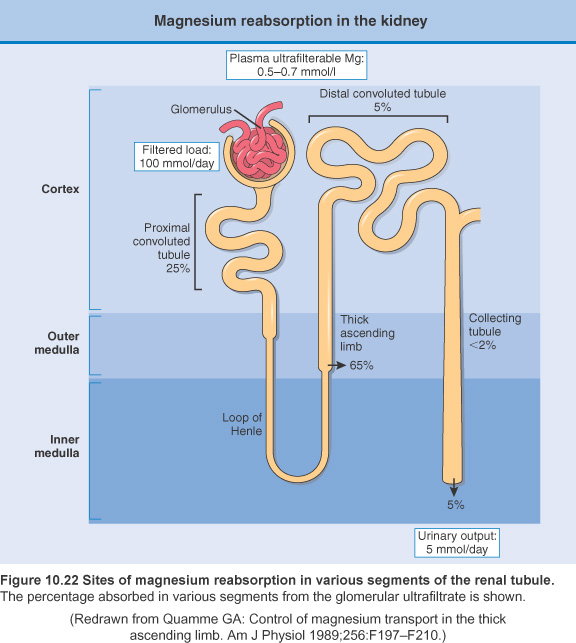 Νεφροί:
Ρυθμίζουν τα επίπεδα Mg++ μέσω ↑/↓ της επαναρρόφησης
↓ επαναρρόφησης: ↑ Mg++, ↑ Ca++, μεταβολική οξέωση, υποκαλιαιμία, ένδεια φωσφόρου, διουρητικά, αγκύλης, θειαζίδες, γενταμυκίνη, cisplatin, cyclosporine
↑ επαναρρόφησης: Υπομαγνησιαιμία,  PTH, αμιλορίδη
ΥΠΕΡΜΑΓΝΗΣΙΑΙΜΙΑ
Υπερμαγνησιαιμία: κλινικές εκδηλώσεις
Mg++ < 4.5 mg/dl: Χωρίς συμπτώματα
Mg++ > 7 mg/dl: απώλεια τενόντιων αντανακλαστικών
Mg++ > 9 - 12 mg/dl: Παράλυση αναπνευστικών μυών, υπόταση, διαταραχές καρδιακής αγωγιμότητας, απώλεια συνείδησης
Υπερμαγνησιαιμία: αίτια
Οξεία νεφρική βλάβη, χρόνια νεφρική νόσος:
Οι νεφροί είναι τα μόνα όργανα που ρυθμίζουν τα επίπεδα του Mg++ πλάσματος
Τα επίπεδα Mg++ είναι ανάλογα του βαθμού της νεφρικής βλάβης
Ασθενείς με τελικού σταδίου ΧΝΝ έχουν συνήθως Mg++ πλάσματος 2.4 – 3.6 mg/dl και τα επίπεδά του εξαρτώνται αποκλειστικά από το Mg++ που προσλαμβάνουν με τη τροφή
Σοβαρή υπερμαγνησιαιμία προκαλείται σε αυτούς τους ασθενείς όταν λαμβάνουν εξωγενώς Mg++ (αντιόξινα, υπακτικά)
Υπερμαγνησιαιμία: αίτια
Εξωγενής χορήγηση Mg++:
Χορήγηση (IV) MgSO4 
Ως θεραπεία της προεκλαμψίας – εκλαμψίας
Επίπεδα Mg++ 5 – 7 mg/dl
Υπασβεστιαιμία - υπερκαλιαιμία
Από του στόματος λήψη Mg++
Απαιτούνται μεγάλες δόσεις
Συνύπαρξη νεφρικής βλάβης
Κατάχρηση υπακτικών
Ατυχηματική λήψη
Υπερμαγνησιαιμία: αίτια
Εξωγενής χορήγηση Mg++:
Υποκλυσμοί με υπακτικά Mg++
Ένας υποκλυσμός (400 – 800 mmol magnesium sulfate) σε ασθενείς με φυσιολογική νεφρική λειτουργία μπορεί να αυξήσει το μαγνήσιο πλάσματος σε υψηλά επίπεδα (7 – 19.2 mg/dl)
Τα υπακτικά μαγνησίου σε ασθενείς με ΧΝΝ μπορεί να αποβούν θανατηφόρα
Υπερμαγνησιαιμία: αίτια
Πρωτοπαθής υπερπαραθυρεοειδισμός
Οικογενής υποασβεστιουρική υπερασβεστιαιμία
Διαβητική κετοξέωση
Υπερκαταβολικές καταστάσεις
Σύνδρομο λύσεως όγκου
Λίθιο
Συνδρομο γάλακτος – αλκάλεως
Επινεφριδιακή ανεπάρκεια
Υπερμαγνησιαιμία: αντιμετώπιση
Διακοπή χορηγούμενων σκευασμάτων μαγνησίου
Διουρητικά αγκύλης ± Φυσιολογικός ορός
Γλυκονικό ασβεστιο (IV): ανταγωνισμός των δράσεων του μαγνησίου σε καρδιά και νευρομυϊκό σύστημα 
Αιμοκάθαρση
ΥΠΟΜΑΓΝΗΣΙΑΙΜΙΑ
Υπομαγνησιαιμία
Αφορά στο 10% των εισαγωγών σε γενικά νοσοκομεία (ΜΕΘ: 65%)
Η μειωμένη διαιτητική πρόσληψη Mg++ (<0.5  mmol/d) από μόνη της δεν είναι ικανή να προκαλέσει συμπτωματική υπομαγνησιαιμία παρά μόνο εάν είναι παρατεταμένη
Η σοβαρή υπομαγνησιαιμία συνοδεύεται συνήθως και από ένδεια μαγνησίου
Συνυπάρχει συχνά με υποκαλιαιμία, υπασβεστιαιμία και μεταβολική αλκάλωση
Έχει συσχετιστεί ως δυσμενής παράγοντας κινδύνου για καρδιαγγειακά νοσήματα
Υπομαγνησιαιμία
Υψηλού κινδύνου ασθενείς:
Χρόνια διαρροϊκά σύνδρομα
Αλκοολισμός
Θεραπεία με:
Αναστολείς αντλίας πρωτονίων
Διουρητικά
Ανεξήγητη ή ανθεκτική υποκαλιαιμία
Υπομαγνησιαιμία: κλινικές εκδηλώσεις
Γενικευμένη αδυναμία, νευρομυϊκή ευερεθιστότητα, αύξηση τενόντιων αντανακλαστικών, τρόμος, τετανία, σπασμοί
ΗΚΓ ευρήματα: 
Επηρεάζει την αντλία Na-K-ATPase και οδηγεί σε διαταραχές επαναπόλωσης:
Παράταση διαστήματος QT
Διεύρυνση QRS
Παράταση PR
Κατασπάσεις ST
Υπερκοιλιακές αρρυθμίες
Υπομαγνησιαιμία – υπασβεστιαιμία - υποκαλιαιμία
Πολύ συχνά σε ασθενείς με Mg++ < 1.2mg/dl συνυπάρχει και συμπτωματική υπασβεστιαιμία - υποκαλιαιμία
Η υπομαγνησιαιμία προκαλεί:
Καταστολή της έκκρισης PTH
Αντίσταση στη δράση της PTH
Ανεπαρκή 1-α υδροξυλίωση της βιταμίνης D
Αύξηση της απέκκρισης K+ στο αθροιστικό σωληνάριο (δίαυλοι καλίου ROMK)
Η υποκαλιαιμία είναι ανθιστάμενη σε υποκατάσταση καλίου και διορθώνεται με τη χορήγηση μαγνησίου
Ca++
K+
Υπομαγνησιαιμία: Αίτια
Μειωμένη πρόσληψη
Υποσιτισμός
Εντερική σίτιση
Παρεντερική διατροφή
ΓΕΣ
Σ. δυσαπορόφησης
Σ. βραχέως εντέρου
Καθαρκτικά




Αυξημένες νεφρικές απώλειες
Πολυουρία
Υπερασβεστιαιμία
NaCl 0.9% (IV)
↑ Aldosterone
Σ. Διαβήτης
Υπερθυρεοειδισμός
Υποφωσφαταιμία
Σ. Gitelman’s




Φάρμακα
Αμινογλυκοσίδες
Αμφοτερινίκη Β
Cisplatin
Pentamidine
PPI’s
Διάφορα
Οξεία παγκρεατίτιδα
Αλκοολισμός
Σ. Bartter
Υπομαγνησιαιμία: Αντιμετώπιση
Ασυμπτωματική:
Από του στόματος αναπλήρωση
Συχνά: διάρροια και ΓΕΣ δυσανεξία
Σε νοσηλευόμενους ασθενείς προτιμάται η IV αναπλήρωση με MgSO4
Mg++ < 1mg/dl: 4-8g/24h
Mg++ 1-1.5mg/dl: 2-4g/24h
Mg++ >1.5mg/dl: 1-2g/24h
1 amp MgSO4 (10ml, 25%): 250mg Mg++
Προσοχή: όχι συγχορήγηση με HCO3-
Υπομαγνησιαιμία: Αντιμετώπιση
Σοβαρή συμπτωματική υπομαγνησιαιμία (<1mg/dl)
Συνεχής ΗΚΓ παρακολούθηση
Αιμοδυναμική αστάθεια:
1-2g MgSO4 σε 5-10min bolus IV 
Αιμοδυναμική σταθερότητα:
Αρχικά: 1-2g MgSO4 σε 100ml Dextrose 5% σε 1h
Συντήρηση: 4-8g MgSO4 σε 12 – 24h
Ασθενείς με ΧΝΝ: μειωμένες δόσεις
50% του χορηγούμενου IV MgSO4 αποβάλλεται από τους νεφρούς